Világraszóló magyarok – 1.
Mit adtak a magyarok Európának?
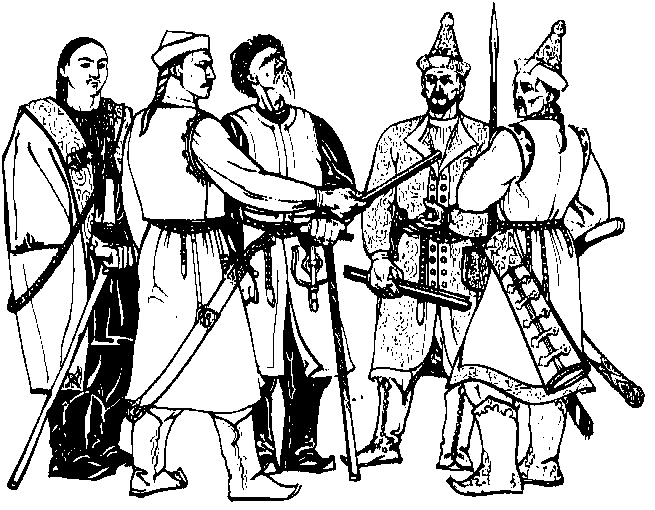 MINTAFELADAT
Gomb
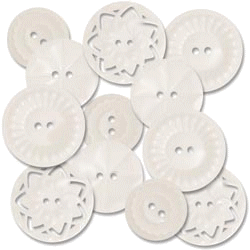 MINTAFELADAT
Fehérnemű és ing
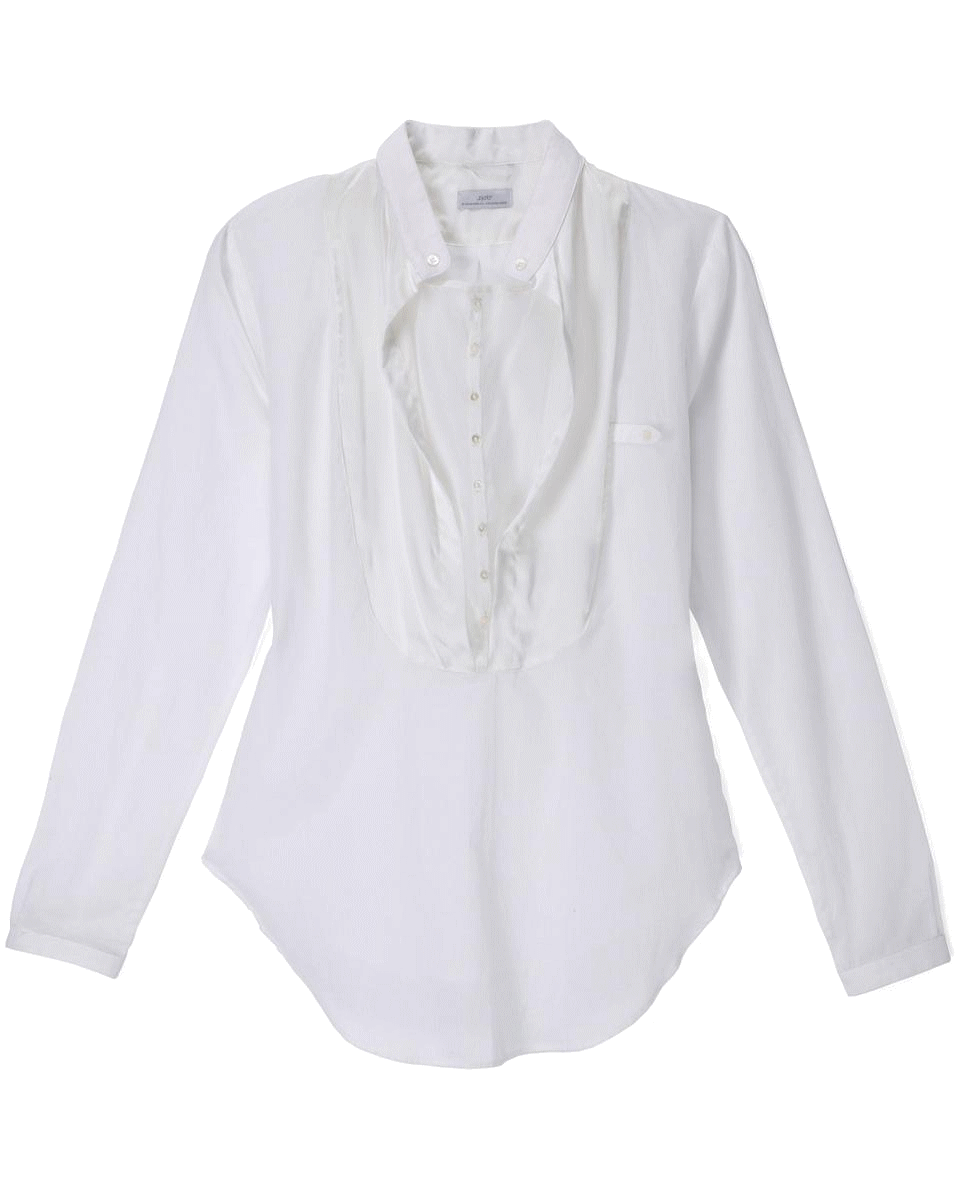 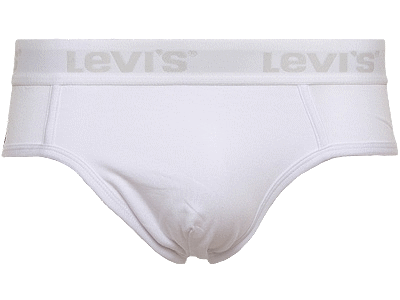 MINTAFELADAT
Nadrág, zakó, hosszú kabát
A magyarok hozták be Európába a nadrágot, a zakót (kazak), a hosszú kabátot (kaftán).
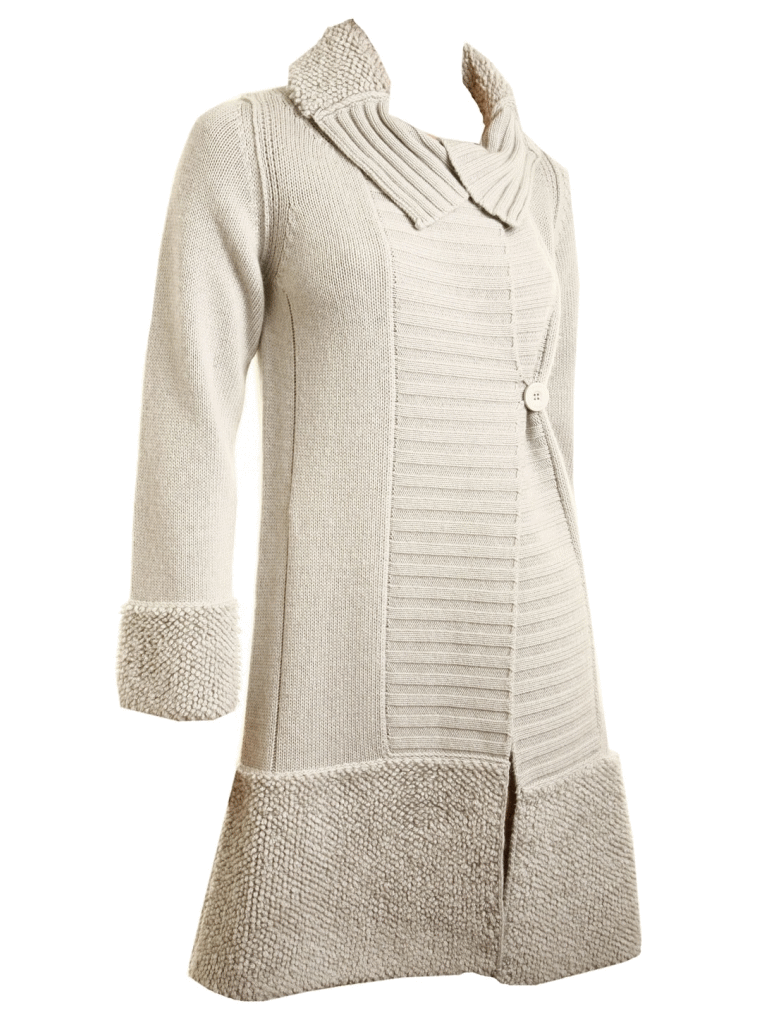 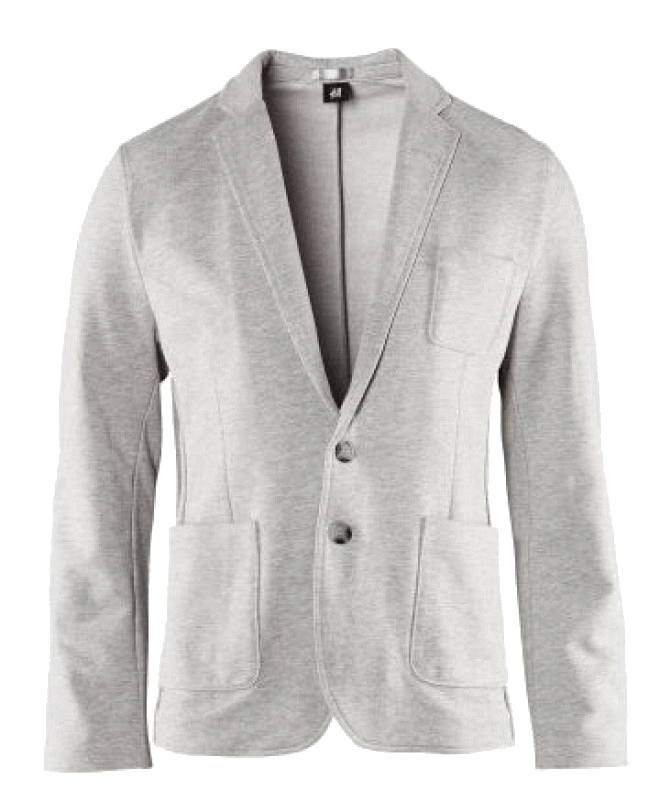 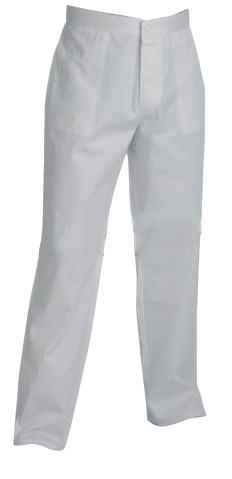 MINTAFELADAT
Háromnegyedes cipő
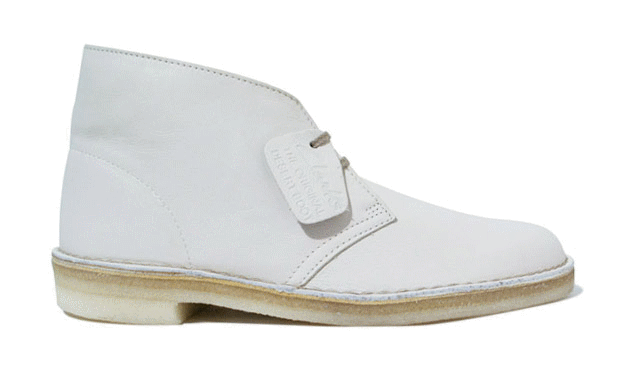 MINTAFELADAT
Európában a tógához sarut viseltek
Köszönöm a figyelmet!
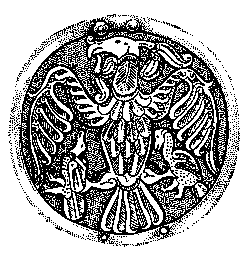 Forrás: Mit adtak a magyarok a világnak
MINTAFELADAT
emailcimem@szolgaltato.hu